Turn around time in nuclear medicine department
ADITI GOTTLIEB
IIHMR, NEW DELHI
HOSPITAL PROFILE
The National Heart Institute is the Research & Referral tertiary care Heart Hospital of the All India Heart Foundation, which acts as a nucleus for diagnosis and treatment of heart ailments and allied diseases and is equipped with state of the art equipments.

MISSION: To provide superior, compassionate & innovative cardiac care to prevent and treat diseases maintaining highest standards in safety & quality

VISSION: To create long term relationships by caring as no one has done before
KEY WORKINGS DURING INTERNSHIP
OBJECTIVE OF THE INTERNSHIP

It is imperative in the field of management to do internship at the end of the classroom teaching. It allows hands on experience that is sometimes missing in theoretical knowledge.  Fundamental objective to internship are: 

To get involved in day to day operations.
To comprehend the interdepartmental coordination.
To find an area in the organization where improvement is required and where management knowledge and skills can be imparted.
MANAGERIAL TASKS:
 
To prepare the department for final assessment of NABH:
Documentation  :
1.   Radiopharmaceutical log book from Jan'12-Jan'13
2. Bio-Medical Waste disposal log book
3. Inventory log book from Jan'12-Jan'13
4. Employee safety manual
5. Collimation & Gamma camera register
Crash cart audit
Signage Displays
HIS entries
TAT preparation 
Infection control and Biomedical Waste Disposal and Coding.  Also, training of the staff regarding BMW and Spillage management. 
An internal assessment was done and report was made for working on every non compliance and awareness based on questionnaire and checklist.
Other tasks
Patient registration
Patient history taking
Camera handling
Console machine operation
Scanning (16scans) and Processing of scans
Reporting of scans
Elution (preparation of radioactivity)
Labeling (preparation of radiopharmaceuticals)
Injecting radiopharmaceuticals to patients (IV injections)
Visits to ECHO lab for Stress Thallium patients
INTRODUCTION
Nuclear Medicine is a branch of medical science where radio nuclides are used for diagnosis and treatment of human diseases. In nuclear medicine imaging, radiopharmaceuticals are taken internally. Then, external detectors (gamma cameras) capture and form images from the radiation emitted by the radiopharmaceuticals
TYPES OF MAJOR SCANS

BONE SCANS
THALLIUM SCAN
DTPA SCAN
DMSA SCAN
THYROID SCAN
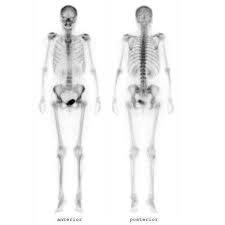 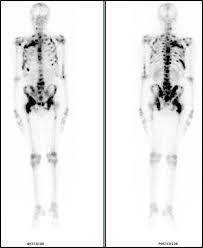 RATIONALE OF THE STUDY
Turnaround time of nuclear scan is defined as the “ time taken for a patient walking in for a scan and walking out with the report”. TAT helps us 

To raise the quality & standard of nuclear medicine department.
To improve customer satisfaction
To provide more expedient, efficient and efficacious treatment
To increase patient flow. 


    Major steps had been taken to decrease TAT. . It is in fact one of the key performance indicator of the organization which is assessed quarterly and major steps are taken to keep it to as minimum as possible. Hence the study is undertaken to estimate the TAT in NHI hospital, Delhi and also find out the impact of this on the patients.
OBJECTIVES
A STUDY ON NUCLEAR  DIAGNOSTIC  OPERATIONS 
 
General objective:
 
To study turn around time in nuclear medicine department and the root causes to highlight areas of potential process improvements

Specific objectives:
 
 
To study process flow of various types of scans in nuclear medicine department.
To find out standard time for individual scans
To observe actual time for completion of scans
To analyze gap between the standard and actual time for scans
METHODOLOGY
Study design: 
A descriptive  study was done by collecting the data from the scans done in nuclear medicine department of the hospital. 
Study Setting: 
 The study is done during time period from 11 Janaury  to 28 April  at national heart institute, east of kailash, New Delhi.
Sample size: 
All the scans done in IINMAS, NHI from January 2013 to April  2013(4months) – 548 scans
     Jan: 130, Feb: 128, Mar: 140, Apr: 150
 Research tool: 
Quantitative method was used (primary data) 
 MS excel
FINDINGS
Total number of scans done in 3 months; 548 scans
DTPA scan is more prevalent (163) followed by bone scan(150) & stress thallium (125)
COMPARISON OF STANDARD TIME & ACTUAL TIME OF SCANS
BONE SCAN
Standard time
Actual time
REASONS FOR INCREASED TAT IN BONE SCAN
Patient flow
Patient coming at same time for same scan
All medicines prepared & labeled by same technician
Machine down time
Lack of coordination
RECOMMENDATION
IF NO. OF PATIENTS INCREASED BY 2-3 TIMES THEN MACHINE ( GAMMA CAMERA ) SHOULD BE UPGRADED BY DOUBLE HEADED CAMERA, WHICH WILL REDUCE THE SCANNING TIME TO ALMOST HALF.

TO AVOID MACHINE DOWN TIME, MACHINE SHOULD BE SERVICED PERIODICALLY.

RESPONSIBILITY INDEX & PROPER JOB DISCRIPTION SHOULD BE GIEVEN TO STAFF.
STRESS THALLIUM SCAN
STANDARD TIME
ACTUAL TIME
Reasons for increased TAT for thallium scan
Lack of awareness of patient about procedure
Patient rush
Patients waiting time for TMT in eco lab
Patient coming at same time for same scan
Machine down time
Lack of coordination
RECOMMENDATION
PAMPHLETS CAN BE MADE IN WHICH DETAILS ABOUT SPECIFIC PROCEDURE CAN BE GIVEN IN A RELEVANT FORMAT & LANGUAGE TO BE UNDERSTAND BY PATIENT

ALL THE STAFFS SHOULD BE TRAINED IN SUCH MANNER SO THAT THEY CAN WORK AT THE TIME OF UNAILABILITY OF ASSIGNED STAFF

TO AVOID MACHINE DOWN TIME, MACHINE SHOULD BE UPGRADED
DTPA SCAN
STANDARD TIME
ACTUAL TIME
Reasons for increased TAT in DTPA scan
INCREASED PATIENTS OUT FLOW
LACK OF STAFF
UNAVILABILITY OF REPORTING PERSON
PATIENTS COMING AT SAME TIME FOR SAME SCAN
MACHINE DOWN TIME
LACK OF COORDINATION AMONG STAFFS
RECOMMENDATION
ALL THE STAFFS SHOULD BE TRAINED IN SUCH MANNER SO THAT THEY CAN WORK AT THE TIME OF UNAILABILITY OF ASSIGNED STAFF

RESPONSIBILITY INDEX & PROPER JOB DISCRIPTION SHOULD BE GIEVEN TO STAFF..

TO AVOID MACHINE DOWN TIME, MACHINE SHOULD BE UPGRADED
GENERAL  FINDINGS
INCREASED PATIENTS OUT FLOW
LACK OF STAFF
UNAVILABILITY OF REPORTING PERSON
FOR STRESS TEST, PATIENTS HAVE TO WAIT FOR TMT, WHICH PLAYS MAJOR ROLE IN INCREASING TAT
PATIENTS COMING AT SAME TIME FOR SAME SCAN
MACHINE DOWN TIME
LACK OF COORDINATION AMONG STAFFS
LACK OF DOCCUMENTATION
SAME STAFF FOR DOCCUMENTATION &  PROCESSING. (LACK OF JOB DISTRIBUTION).
DOCCUMENTATION CAN BE DONE ON
PATIENTS FEED BACK
PROTOCOLS FOR IMAGE ACQISITION & PROCESSING
SEDATION / ANESTHESIA GIVEN TO PATIENTS
DRUG ADMINISTRATION & DOSAGES
CALIBERATION, REPAIR & DOWNTIME
STAFF RISK MONITORING REGISTER
QUALITY CONTROL & QUALITY IMPROVEMENT..
REFERENCES
www.molecularimagingcenter.org, Gambhir S. Just what is molecular medicine.
 thefreedictionary.com > scintigrahy  Dorland's Medical Dictionary
 http://www.nndc.bnl.gov/wallet/wc7.html
 Edwards Cl: Tumor localizing radionuclides in retrospect and prospect. Semin Nucl Med 3:186–189, 1979.
  Nuclear Medicine manual by National Heart Institute
 AERB ( ATOMIC ENERGY REGULATORY BOARD) manual.
 http://interactive.snm.org/docs/whatisnucmed.pdf from the Society of Nuclear Medicine.